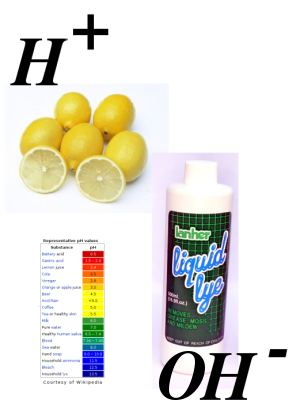 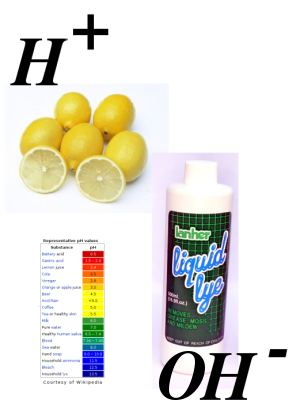 Acids and Bases
Learning Objectives:

Know the formulae of common acids and bases.
State that an acid releases H+ ions in aqueous solution.
State that common bases are metal oxides, metal hydroxides and ammonia.
State that an alkali is a soluble base that releases OH– ions in aqueous solution. 


Key Words:
Acid, base, alkali, pH, neutral,
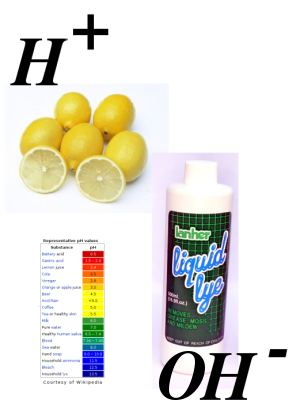 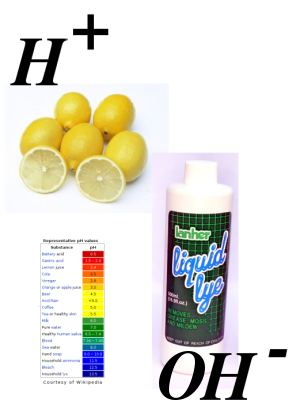 Acids
Acid: A species that is a proton (H+ ion) donor
The word Acid comes from the Latin ‘acidus’ – meaning sour.

In water acids give a pH of less than 7.0

The 3 common acids in AS chemistry are
Sulphuric acid – 
Hydrochloric acid - 
Nitric acid – 

You need to know the name and formula for these
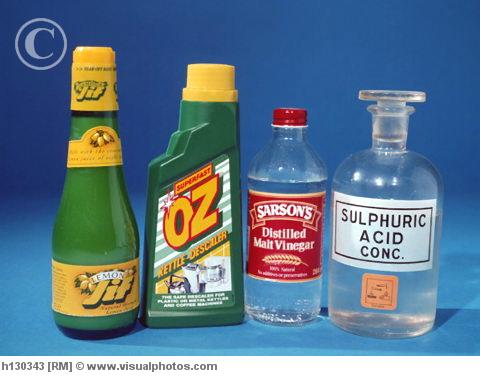 H2SO4
HCl
HNO3
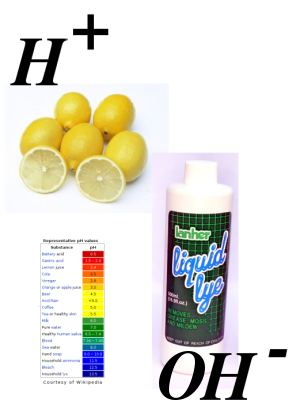 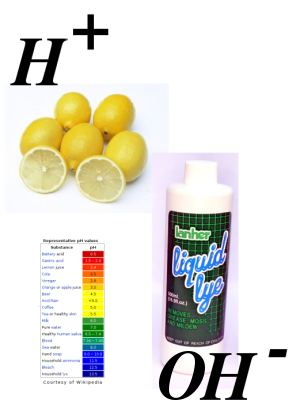 Acids
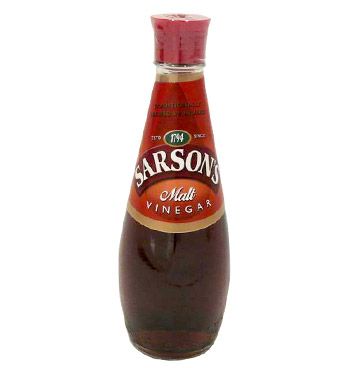 Some other common acids are naturally occurring ad weaker than lab acids

Ethanoic (acetic) acid – CH3COOH – in vinegar

Methanoic (formic) acid – HCOOH – in insect bites

Citric acid – C6H8O7 – in citrus fruits
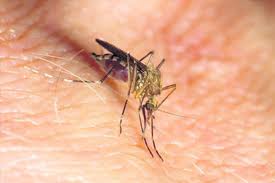 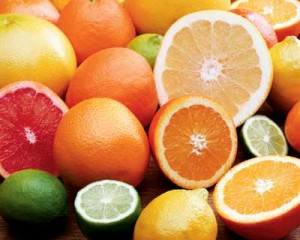 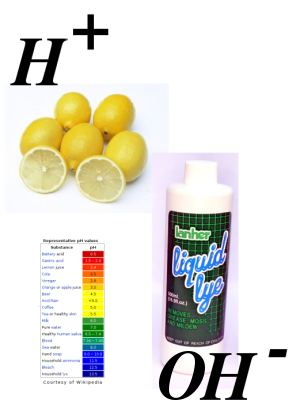 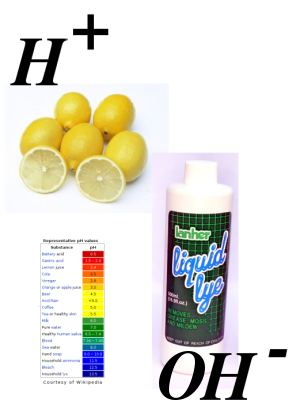 Acids
If you look at the formulae of all acids you will notice that they all contain hydrogen;
H2SO4
HCl
HNO3
When an acid is added to water the acid splits into it’s component ions and releases H+ ions.

HCl + aq  H+ + Cl-
H2SO4 + aq 2H+  + SO42-
The H+ ion (proton) if the active ingredient in acids. 

All acids are proton donors
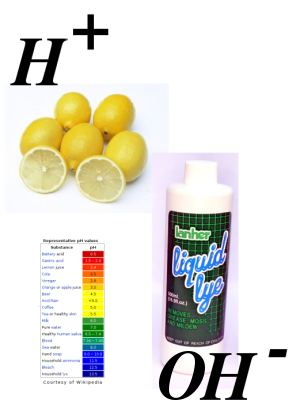 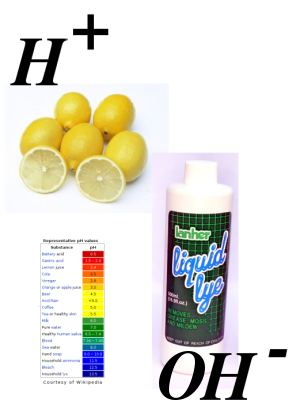 Bases
Base: A species that is a proton (H+ ion) acceptor

Common bases are metal oxides and hydroxides:

Metal Oxides – MgO, CuO    Metal Hydroxides – NaOH, Mg(OH)2
 
Ammonia – NH3 is also a base as are all amines e.g. CH3NH2
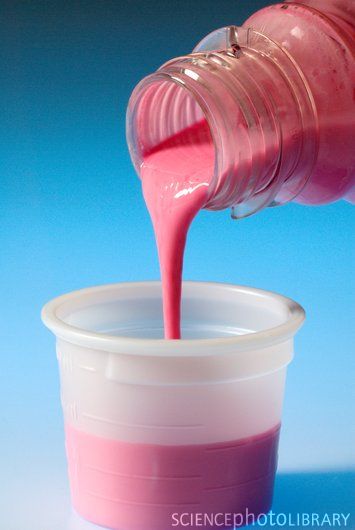 We can use bases in every day life:
For acid indigestion MgO is in milk of magnesia

Ca(OH)2 is used to treat acid soils
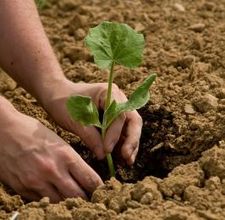 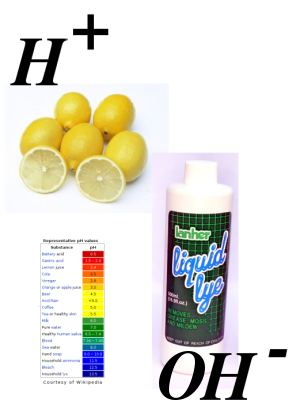 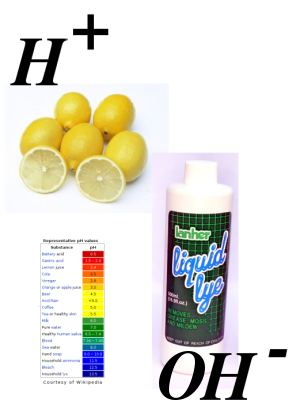 Alkalis
Alkali: a type of base that dissolves in water to form hydroxide (OH-) ions. 

A chemical that gives a solution with a pH greater than 7.0 when dissolved in water. 

Common alkalis are: 
Sodium Hydroxide – NaOH
Potassium hydroxide – KOH
Ammonia – NH3
Alkalis are very corrosive and sometimes more dangerous than acids!
An alkali is a certain type of base that dissolves in water to give aqueous hydroxide ions – OH-(aq)
E.g. NaOH + aq  Na+(aq) + OH-(aq)
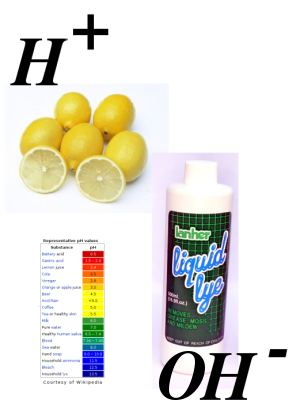 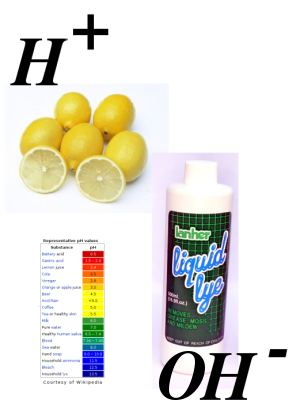 Neutralisation
When the protons (H+) from acids and the hydroxide ions  (OH-) from bases meet in solution. This is called a neutralisation reaction. Water is formed:

H+(aq) + OH-(aq) H2O(l)

E.g. HCl + NaOH  NaCl + H2O

       Acid + Base  Salt + Water
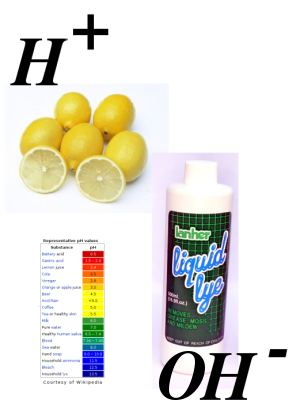 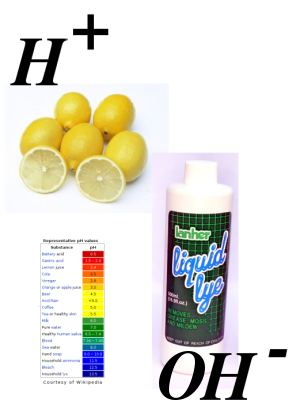 Ammonia as a Weak Base
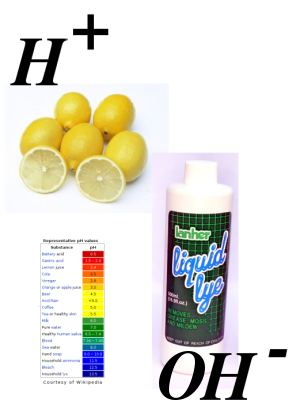 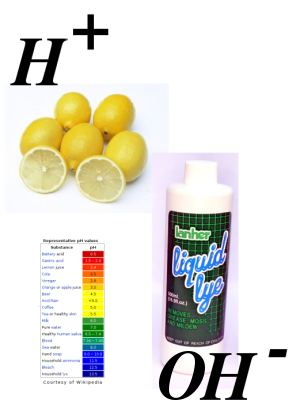 Questions
Write down the formulae of the following; 
Sulphuric acid
Nitric acid
Ethanoic acid
Potassium hydroxide
Calcium hydroxide
Ammonia

2) Define the following terms; 
    a) acid
    b) base
    c) alkali
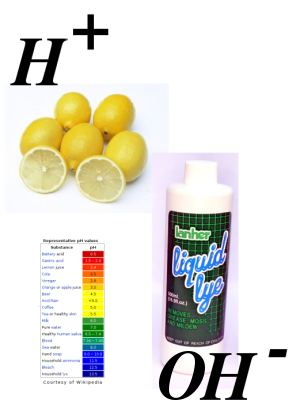 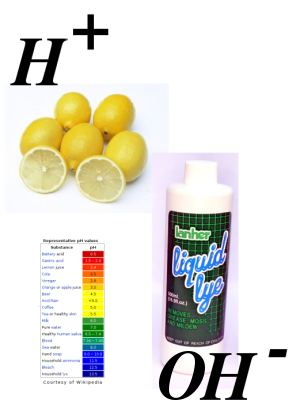 Questions
Calculate the unknown concentration of hydrochloric acid if 25 cm3 of 0.125 mol dm-3 aqueous sodium hydroxide is titrated with 22.75 cm3 of the acid.

Calculate the molar mass of the acid H2X from the following information. 

A student dissolved 1.571 g of the acid in water and made the solution up to 250 cm3. She titrated 25.0 cm3 of this solution against 0.125 mol dm-3 sodium hydroxide solution. 21.30 cm3 of this solution was needed to reach the end point. 
The equation for this reaction is; 
2NaOH(aq) + H2X(aq)  Na2X(aq) + 2H20(l)